Change, Challenge, and Commitment
Spring Title I Administrative Meeting
Maryland State Department of Education
April 13-14, 2010
Presented by: Maria E. Lamb, Director
Program Improvement and Family Support Branch
Title I 2010 Spring Admin. Meeting
welcome
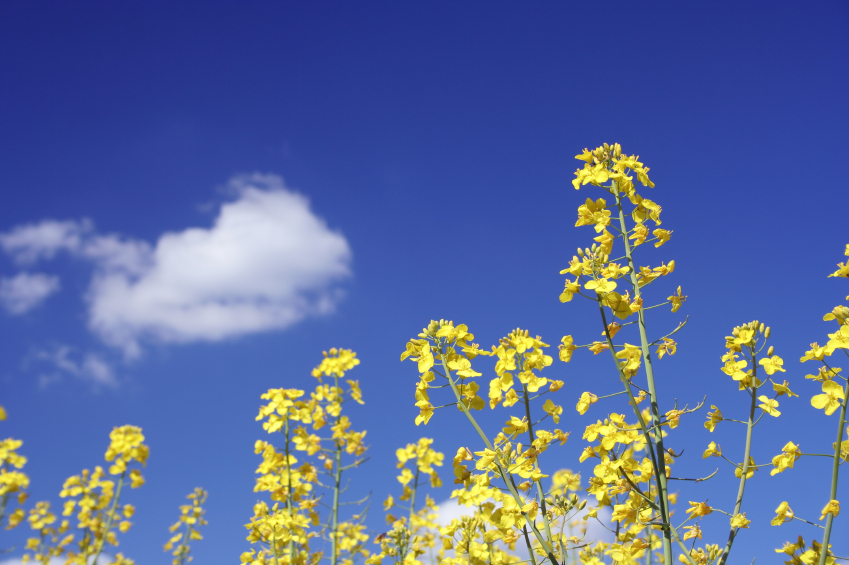 Title I 2010 Spring Admin. Meeting
Change
Location of Our Spring Meeting
Towson, Maryland
Title I 2010 Spring Admin. Meeting
Change
Welcome New Title I Coordinators
Prince George’s County: Betty Joseph
Baltimore City: Tasha Franklin Johnson
Title I 2010 Spring Admin. Meeting
change
Farewell
Linda Burnette
Title I 2010 Spring Admin. Meeting
Challenge
Maryland received 47 million for Title I 1003g School Improvement Grant
Implementation of the new School Improvement Grant- 1003g SIG
Identification of the lowest performing schools
Definition of the lowest performing schools
Adoption of a reform model
2011 Renaming of the SIG grant to School Turnaround Grant
Title I 2010 Spring Admin. Meeting
Challenge
More rigorous monitoring with higher accountabilty
Reporting requirements for Title I ARRA
Increased number of schools receiving Title I funds 
Doing more with less- money, staff, time
Title I 2010 Spring Admin. Meeting
Commitment
Quality 
Student achievement
Support to low performing schools
Title I 2010 Spring Admin. Meeting
What does the future look like?
Reauthorization of ESEA
New Name, New Focus
College and Career Ready Students (formally Title I)
Adoption of statewide standards that build towards college
Implement high-quality assessments that measure individual growth
Develop definition of effective teacher that is based on student learning 
Link academic achievement and growth of students to teachers and school leadership
Title I 2010 Spring Admin. Meeting
Student Performance
Replace adequate yearly progress with a broader picture of student growth and school progress
Recognition and rewards for schools showing growth in closing the achievement gap, individual student growth, graduation rates and other appropriate measures
Persistently low performing schools would be required to implement one of the four models: transformation, turnaround, school closure, restart
Title I 2010 Spring Admin. Meeting
Models
Turnaround model - Replace the principal and rehire no more than 50 percent of the staff and grant the principal sufficient operational flexibility (including in staffing, calendars/time, and budgeting) to implement fully a comprehensive approach to substantially improve student outcomes.
Restart model - Convert a school or close and reopen it under a charter school operator, a charter management organization, or an education management organization that has been selected through a rigorous review process.
Title I 2010 Spring Admin. Meeting
models
School closure - Close a school and enroll the students who attended that school in other schools in the LEA that are higher achieving.
Transformation model - Implement each of the following strategies: (1) replace the principal and take steps to increase teacher and school leader effectiveness; (2) institute comprehensive instructional reforms; (3) increase learning time and create community-oriented schools; and (4) provide operational flexibility and sustained support.
Title I 2010 Spring Admin. Meeting
Continue to pursue 4 Assurances
Stronger standards and assessments
Effective teachers and leaders	
Using data systems to improve instruction
Turning around lowest performing schools
Title I 2010 Spring Admin. Meeting
2011 Programs
School Turnaround Grants (1003g)
Assessing Achievement (state assessments)
Race to the Top
Investing in Innovation Fund
Effective Teachers and Leaders (Title II)
Effective Teaching and Learning: Literacy (replaces many early literacy programs)
Effective Teaching and Learning: STEM
Successful, Safe, and Healthy Students (Safe and Drug Free, etc. )
Title I 2010 Spring Admin. Meeting
2011 programs
21st Century Community Learning Centers
Expanding Educational Options (Charter Schools)
English Learner Education (Title III)
Title I State Agency Programs: Migrant Education, Neglected and Delinquent
Homeless Children and Youth Education

STAY TUNED IT IS SURE TO BE A WILD RIDE
Title I 2010 Spring Admin. Meeting